Человеческий, гражданский и научный подвиг Шокана Валиханова.
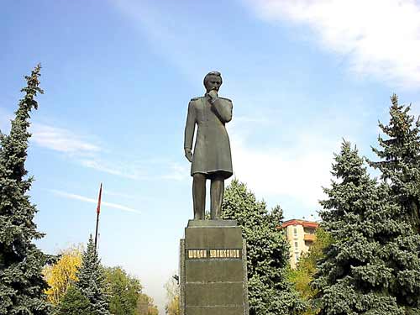 Company Name
28.01.2011
2009-2010 гг. Смолев Виктор Александрович
1
Об авторе…
Смолев Виктор Александрович.
Учитель истории  высшей категории, высшего уровня квалификации. 
Курская школа, Есильский район.
28.01.2011
2009-2010 гг. Смолев Виктор Александрович
2
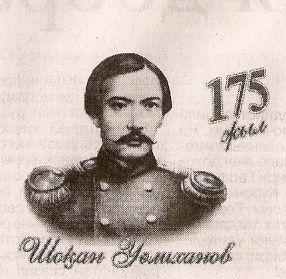 Урок истории Казахстана в 8 классе.
28.01.2011
2009-2010 гг. Смолев Виктор Александрович
3
План урока.
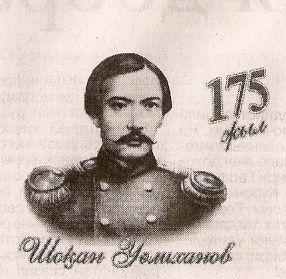 Детство. Годы учёбы Шокана.
Ш. Валиханов – человек.
Воспитанник двух культур.
Шокан Валиханов – офицер, дипломат, учёный.
Путешествие в Кашгар.
Трагедии  Шокана Валиханова.
28.01.2011
2009-2010 гг. Смолев Виктор Александрович
4
К 175- летию Ш.Валиханова
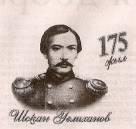 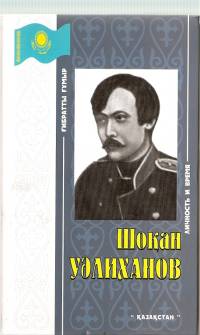 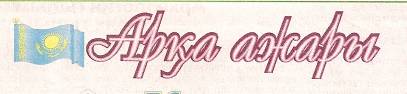 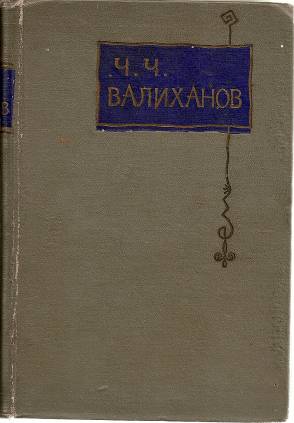 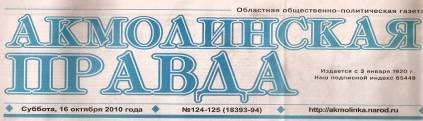 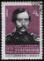 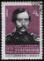 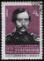 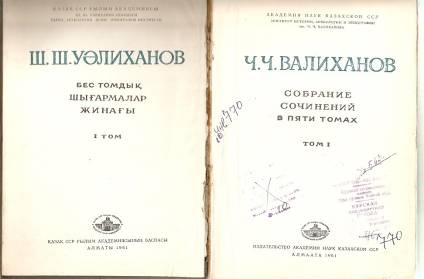 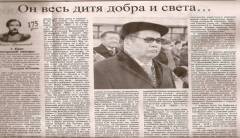 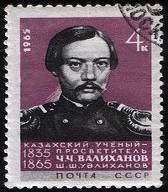 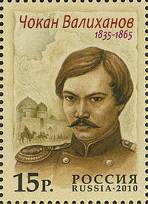 2009-2010. Смолев Виктор Александрович.
28.01.2011
5
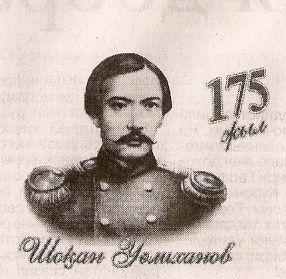 Выходец из казахской степи, представитель кочевой аристократии, оказавшись в абсолютно чужой среде, проявил гениальные способности, сделал блестящую карьеру, написал исключительно ценные, с научной точки зрения труды, но завершение жизни оказалось не совсем логичным.
    Он был всеми забытый и брошенный…
28.01.2011
2009-2010 гг. Смолев Виктор Александрович
6
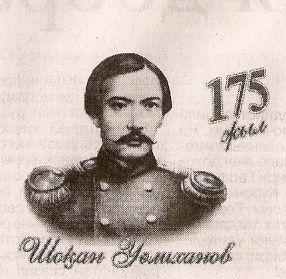 Будучи чингизидом по происхождению, он с детства соприкасался с образцами высокой казахской культуры. Таким образом, он был воспитанником двух культур на самом пронзительно высоком уровне. Массовая культура степи также в определенной степени минула его. В семье старшего султана, где он вырос, постоянно гостили лучшие поэты и музыканты казахской степи. Это были представители духовной элиты той эпохи. Так  формировался будущий гений.
28.01.2011
2009-2010 гг. Смолев Виктор Александрович
7
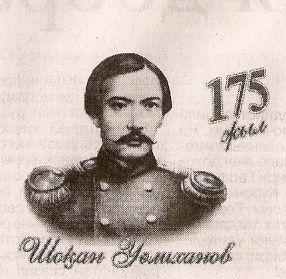 Валиханов был классическим службистом и выполнял честно долг офицера.  Он сталкивался с трудноразрешимым противоречием. По службе ему то и дело приходилось сталкиваться с обязанностями, возлагавшимися на российского офицера, который должен был быть проводником колониальной политики со всеми ее "прелестями".
28.01.2011
2009-2010 гг. Смолев Виктор Александрович
8
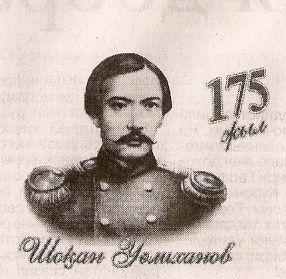 Вся его жизнь в качестве служащего человека. Он ушел  от аристократических слоев в своем окружении, от чуждой и ранящей его обыденности колониальной политики, но в то же время он не мог внедриться в свою исконную казахскую среду. По одной простой причине: в ней не было образованных людей его уровня
28.01.2011
2009-2010 гг. Смолев Виктор Александрович
9
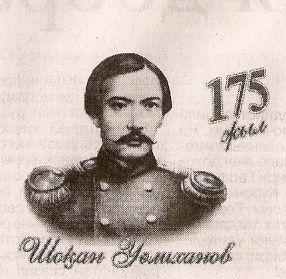 В жизни его личная трагедия остро выразилась в ситуации 1862 года, когда он принял участие в выборах на должность старшего султана. Он прошел на эту должность, но в последний момент не был утвержден колониальной администрацией.
28.01.2011
2009-2010 гг. Смолев Виктор Александрович
10
Валиханов – человек.
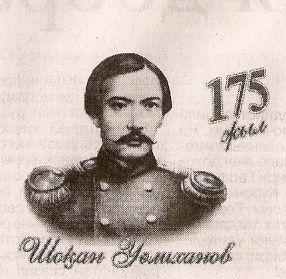 Воспитанный на лучших образцах русской культуры, он не сталкивался с бытовизмом русской культуры. И это очень важно для понимания личности Шокана.
   С 12-летнего возраста он соприкасался с понятием "высокая культура". Шокан изъясняется сугубо на языке Пушкина, Лермонтова и других гениев эпохи. Он - продукт великой русской культуры. Отсюда первая составляющая трагизма его положения.
28.01.2011
2009-2010 гг. Смолев Виктор Александрович
11
Валиханов – дипломат.
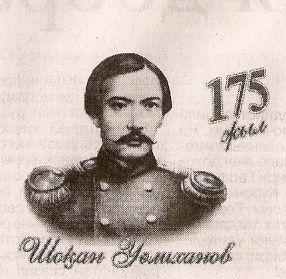 Весной 1856  года Шокан  принял участие в разборе споров между родами Старшего жуза. В начале апреля Валиханов отправился в путь. Посетив Семипалатинск,  Ш. Валиханов отправился на Каркару, приток реки Чарын. 26 мая 1856 года Валиханов записал сказание о Манасе  этот день вошёл в историю, как дата первой записи эпоса Манас. Далее он отправился в Кульджу, по дороге посетив укрепление Верное и Алтын-Эмель. Главной целью поездки являлось налаживание торговых отношений России с Китаем.
28.01.2011
2009-2010 гг. Смолев Виктор Александрович
12
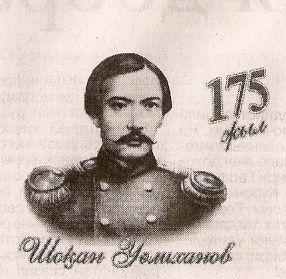 Обратный путь Шокана вновь пролегал через Семипалатинск, куда он приехал в конце октября - начале ноября. Там он познакомился с П. П. Семёновым. Пётр Петрович и Шокан Валиханов обсудили возможную поездку учёного  в Кашгарию и придумали план её осуществления.
28.01.2011
2009-2010 гг. Смолев Виктор Александрович
13
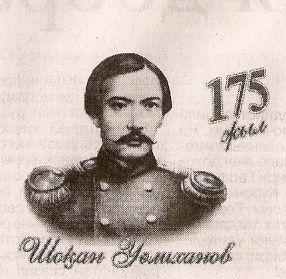 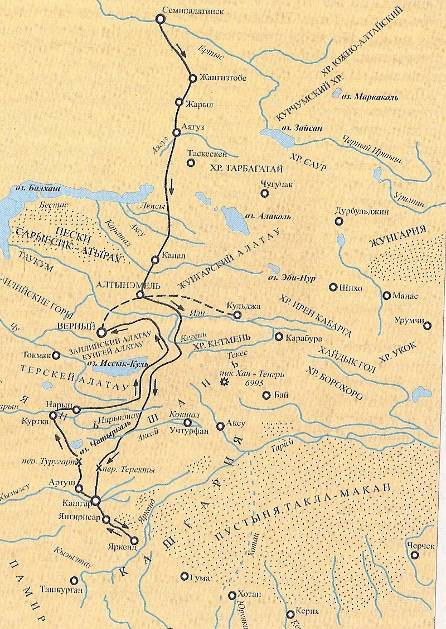 Маршрут путешествий Шокана Валиханова в Кульджу  (1856 г.) и Кашгар (1858-1859 гг.)
28.01.2011
2009-2010 гг. Смолев Виктор Александрович
14
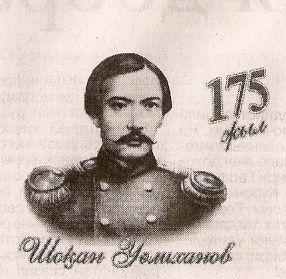 Инструкция министерства иностранных дел гласила: «Главная цель наша добиться решения дела с Китаем дружелюбным путём и скорее восстановить прерванные торговые отношения». За время поездки в Кульджу Валиханов сделал множество записей и рисунков о традициях, жизни и деятельности китайцев, а также узнал много нового о Кашгарии и всерьёз заинтересовался её исследованием.
28.01.2011
2009-2010 гг. Смолев Виктор Александрович
15
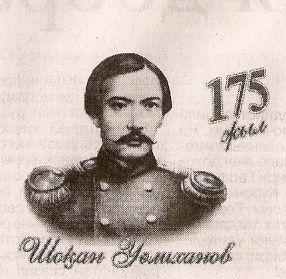 Кашгар принадлежит к числу окружных городов  китайской провинции  Нан – Лу (Южной линии)…
  В последнее время город этот начал приобретать известность совсем другого рода. В нём появились башни из человеческих голов…
28.01.2011
2009-2010 гг. Смолев Виктор Александрович
16
Василий Васильевич Верещагин.«Торжествуют». 1872 г.
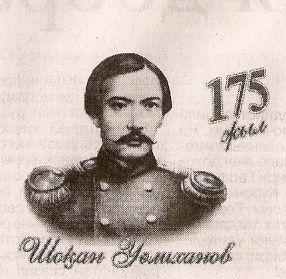 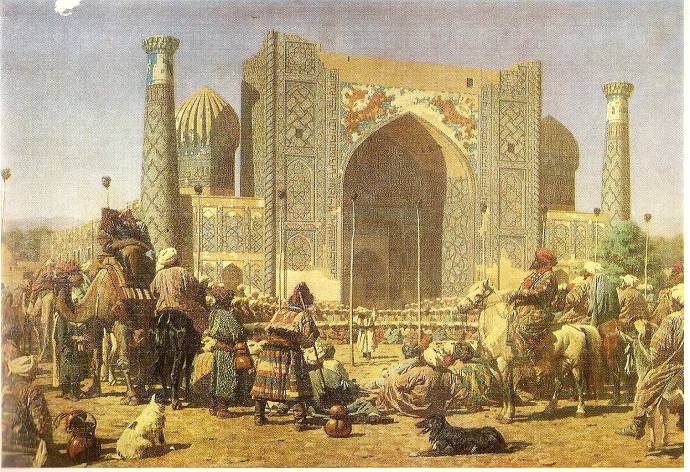 28.01.2011
2009-2010 гг. Смолев Виктор Александрович
17
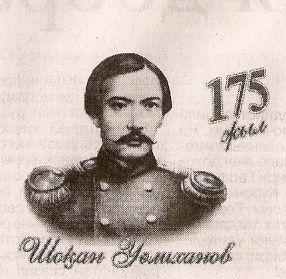 …в одной из галерей, недалеко от трона эмир… стоит перед грудой  черепов, наваленных перед ним, как куча арбузов…

В.Стасов.
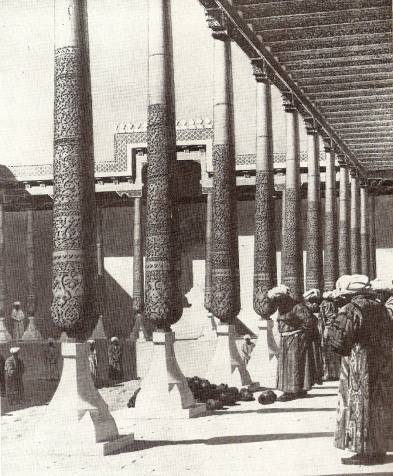 28.01.2011
2009-2010 гг. Смолев Виктор Александрович
18
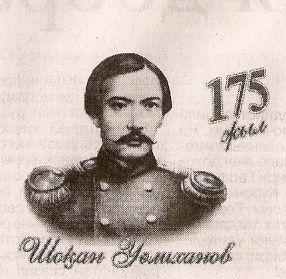 Василий Васильевич Верещагин.«Апофеоз войны». 1871
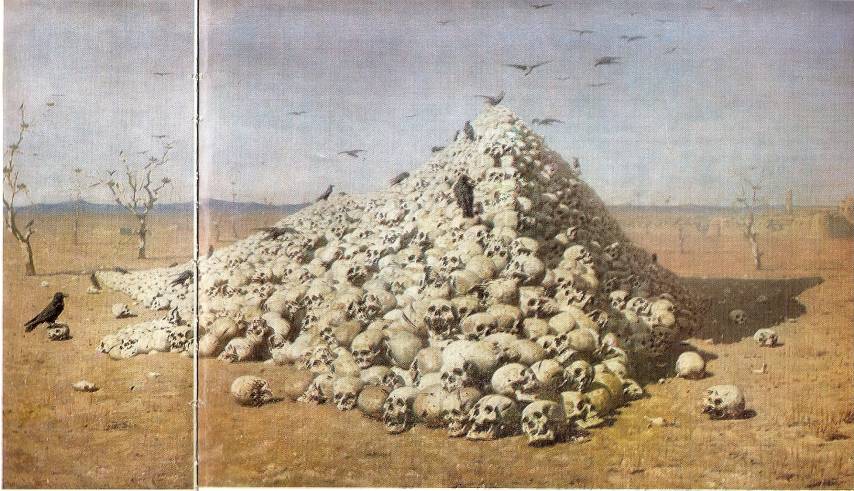 28.01.2011
2009-2010 гг. Смолев Виктор Александрович
19
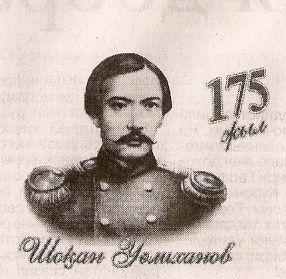 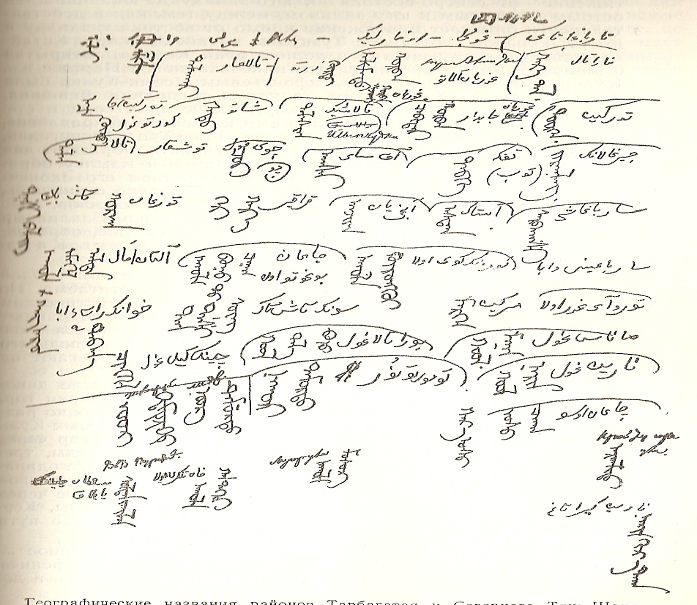 Когда мы приехали в Кашгар,китайцы
 только что окончили свои разнообразные
 истязания, вход в городские ворота украшался длинной аллеей из тонких
жердей, на которых висели в клетках
желтые черепа казненных ими туземцев 


Ч.Валиханов.Собр.соч. в 5 томах. Т.1. стр.394)
28.01.2011
2009-2010 гг. Смолев Виктор Александрович
20
Трагедии Шокана.
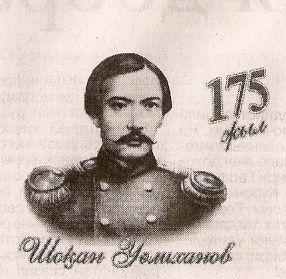 Воспитанник двух культур: казахской и русской ;
Продукт  великой русской культуры;
Проводник колониальной царской политики;
Оторванность от Степной аристократии.
28.01.2011
2009-2010 гг. Смолев Виктор Александрович
21
Закончите фразу…
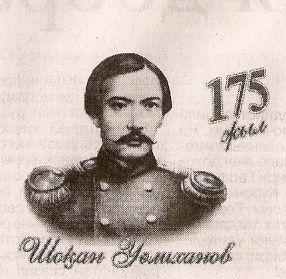 Год рождения Шокана_________
Отцом  Шокана был___________
В Омск прибыл в _____________
Мухамед – Ханафия___________
Год смерти Шокана____________
Шокан выучился читать в_______
В кадетском корпусе Валиханов обучался с______________лет___
28.01.2011
2009-2010 гг. Смолев Виктор Александрович
Проследите путь учёного в Кашгар.
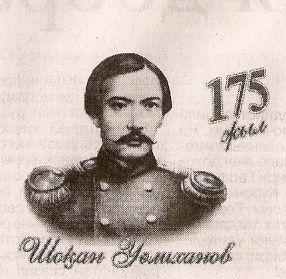 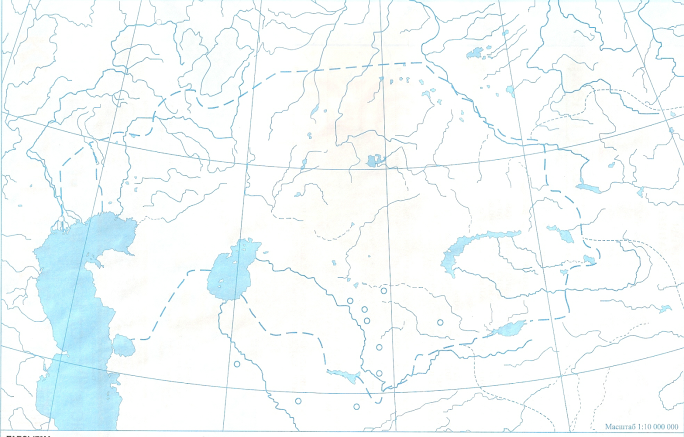 28.01.2011
2009-2010 гг. Смолев Виктор Александрович
23
Всё ли верно?
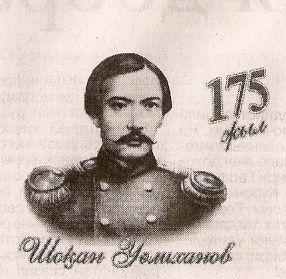 Первый казахский ученый, просветитель, 
зоолог,
историк, 
этнограф,
музыкант, 
путешественник,  
дипломат, 
разведчик,
математик.
28.01.2011
2009-2010 гг. Смолев Виктор Александрович
24
Закончите фразу…
Год рождения Шокана_________
Отцом  Шокана был___________
В Омск прибыл в _____________
Мухамед – Ханафия___________
Год смерти Шокана____________
Шокан выучился читать в_______
В кадетском корпусе Валиханов обучался с_________________лет
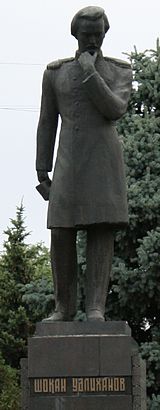 28.01.2011
2009-2010 гг. Смолев Виктор Александрович
25
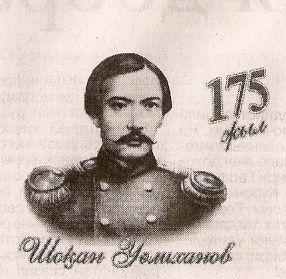 Благодарю за внимание!
Желаю всем участникам фестиваля успехов!
28.01.2011
2009-2010 гг. Смолев Виктор Александрович
26